Мостовский районный исполнительный комитетСектор спорта и туризма Мостовского районного
районный семинар 
«Мостовщина туристическая»



2021 год
Туристическую инфраструктуру Мостовского района формируют:
10 субъектов агроэкотуризма;
 1 – гостиничного бизнеса; 
1 организация, осуществляющая турагентскую деятельность;
 10 объектов общественного питания;
4 памятника архитектуры  (2 церкви, 2 костёла), которые включены в Государственный список историко-культурных ценностей Республики Беларусь;
 15 памятников археологии.
Гостиница «Мосты» Мостовского РУП ЖКХ
Номерной фонд насчитывает 32 номера на 54 койко-мест.
Номера, умело сочетают в себе теплое домашнее гостеприимство и безупречный комфорт до мельчайших деталей. Во всех номерах гостиницы имеются: телевизор, холодильник, телефон, обеспечен доступ в Интернет, камера хранения, сейф. Информацию о гостинице можно найти на мировом портале «booking.com», официальном сайте «Мостовского РУП ЖКХ».
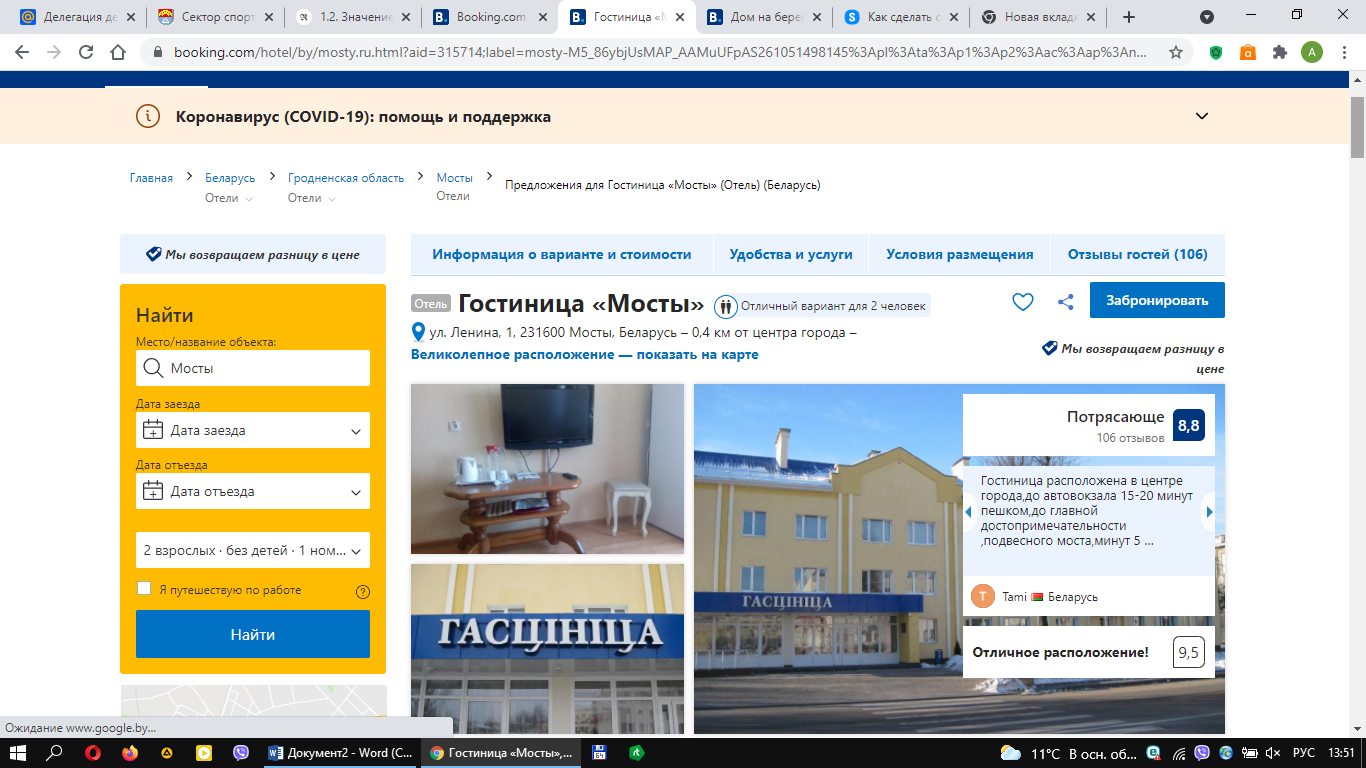 Места для размещения ГУ «Мостовской районной СДЮШОР»
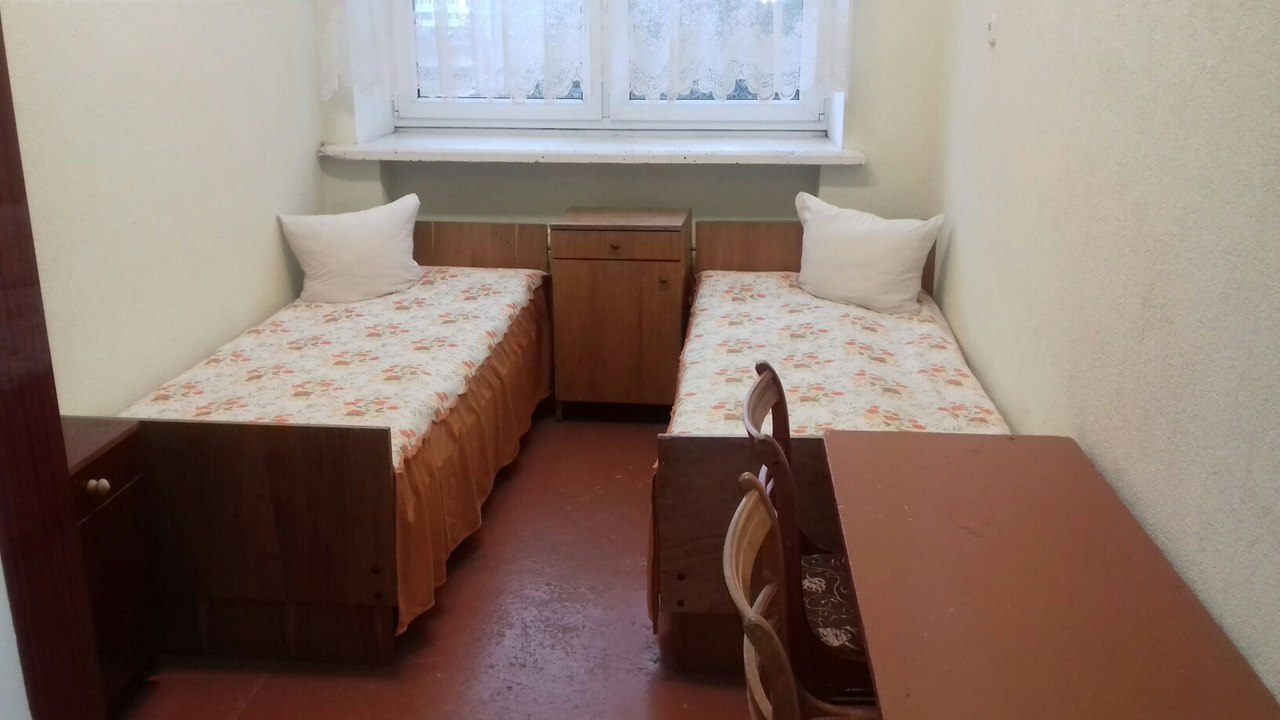 6 жилых комнат:
 - 1 комната - 2-ух метсная; 
 - 2 комнаты 3-ёх местная;
- 2 комнаты 7-ми местная; 
- 1 комната 6-ти местная
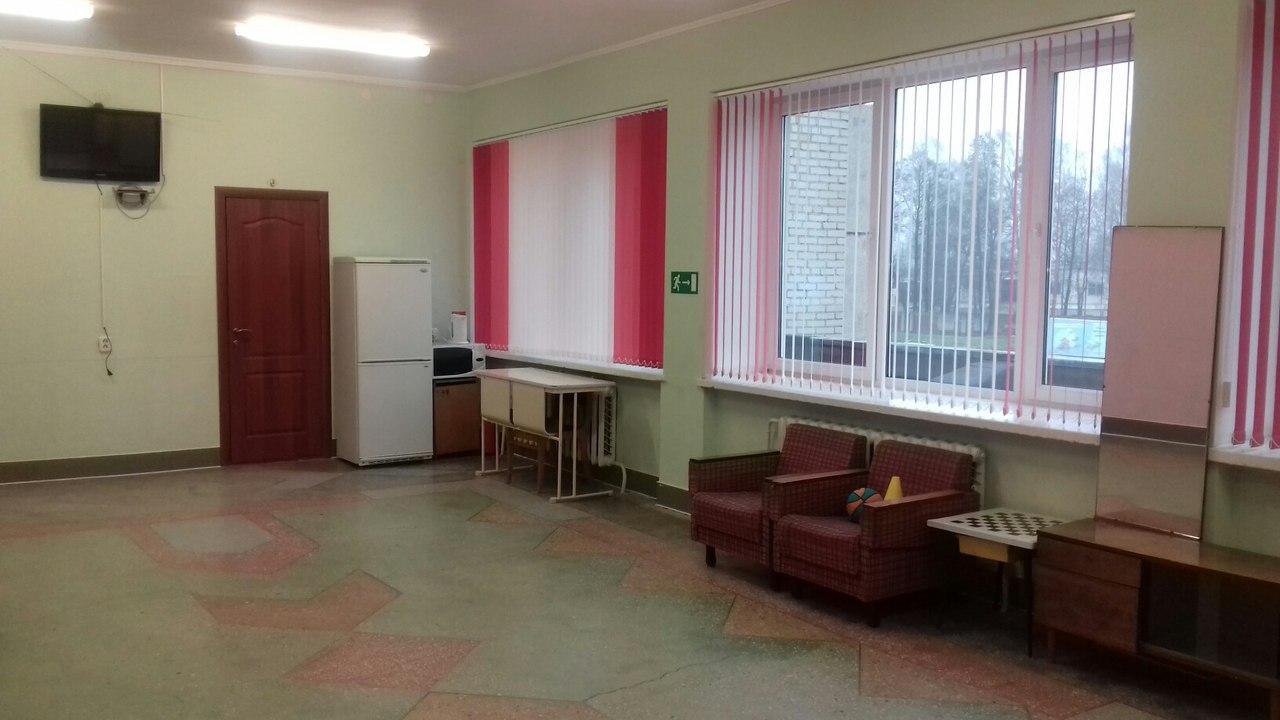 Кемпинг «Дубы»
В кемпинге есть гостевые домики, 2-х и 4-х местные ,  и  кемпинговые палатки, а также места для палаток. 
На территории имеется:
Кухня с газовыми плитами, холодильником и необходимой посудой;
Душевые, умывальники, туалет;
Наборы дачной мебели возле домиков(столик +табуретки);
Мангалы, места для костра; 
Баня с комнатой отдыха ;
Спортивная площадка, прокат спортинвентаря (футбольные, волейбольные мячи, бадминтон);
Стоянка для автомобилей.
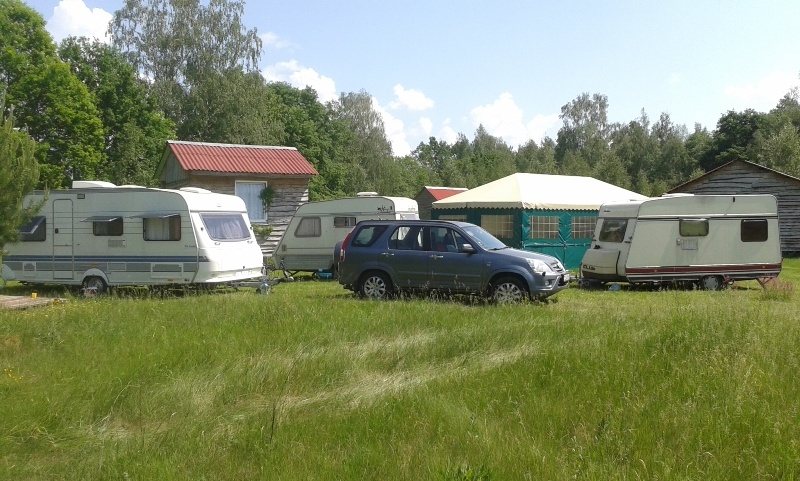 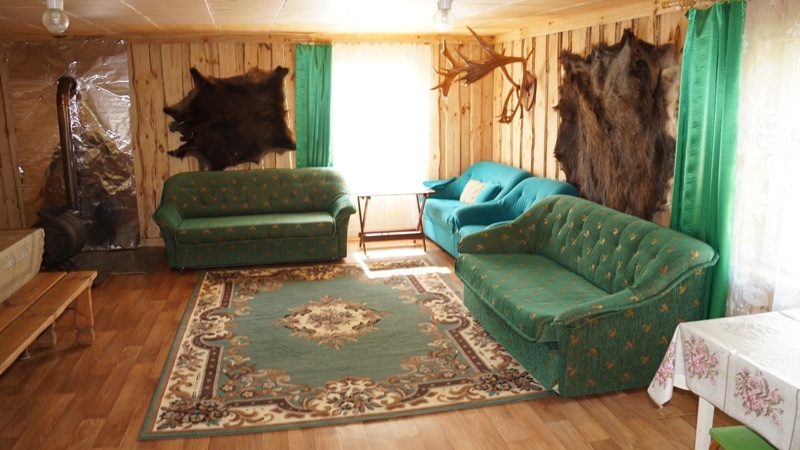 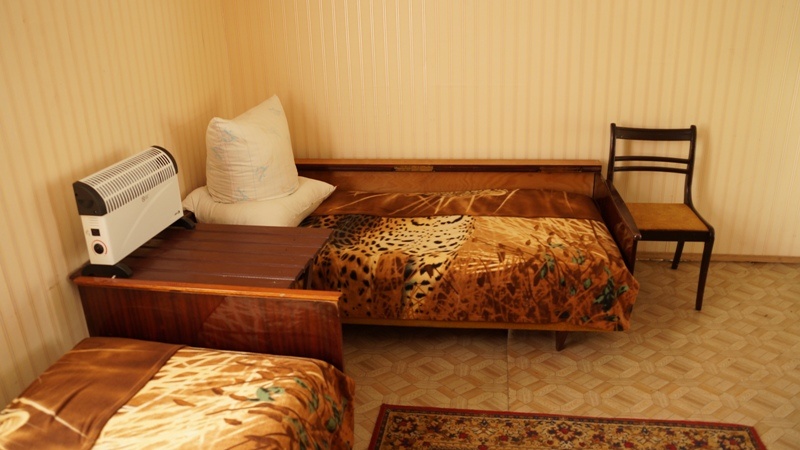 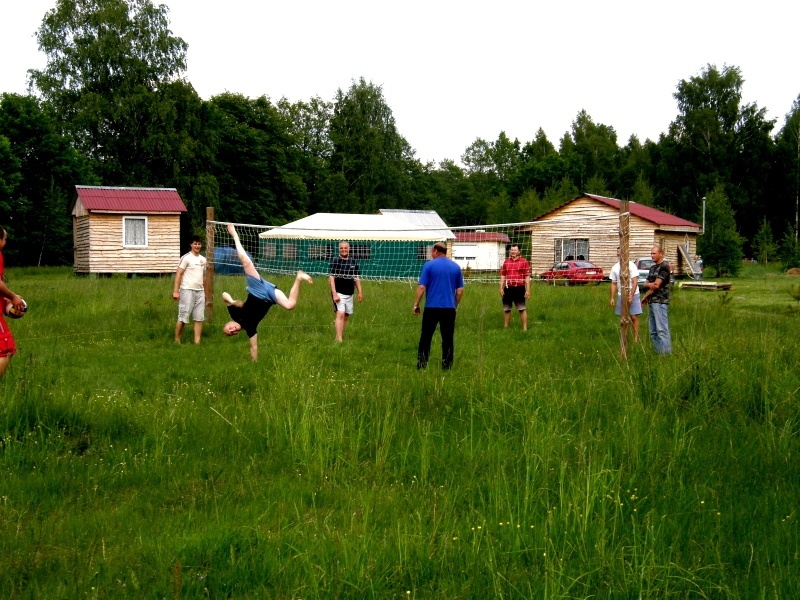 Ресторан «Неман»
Самым известным из заведений питания в нашем городе является ресторан "Неман" (Мостоввского РПО), расположенный рядом с городским парком города Мосты. Интерьер оформлен в своей неповторимой цветовой гамме, из окон открывается прекрасный вид на городской парк и главную достопримечательность города Мосты пешеходный подвесной мост. Ресторан предлагает своим гостям различные блюда белорусской кухни.
Кафе «Сабрина»
Кафе «Сабрина» - еще одно популярное у мостовчан место для проведения досуга. Заведение выгодно расположено в центре города.
Заведения быстрого питания.
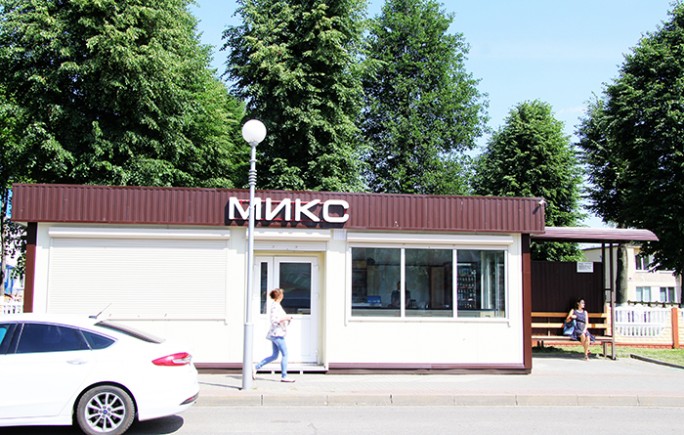 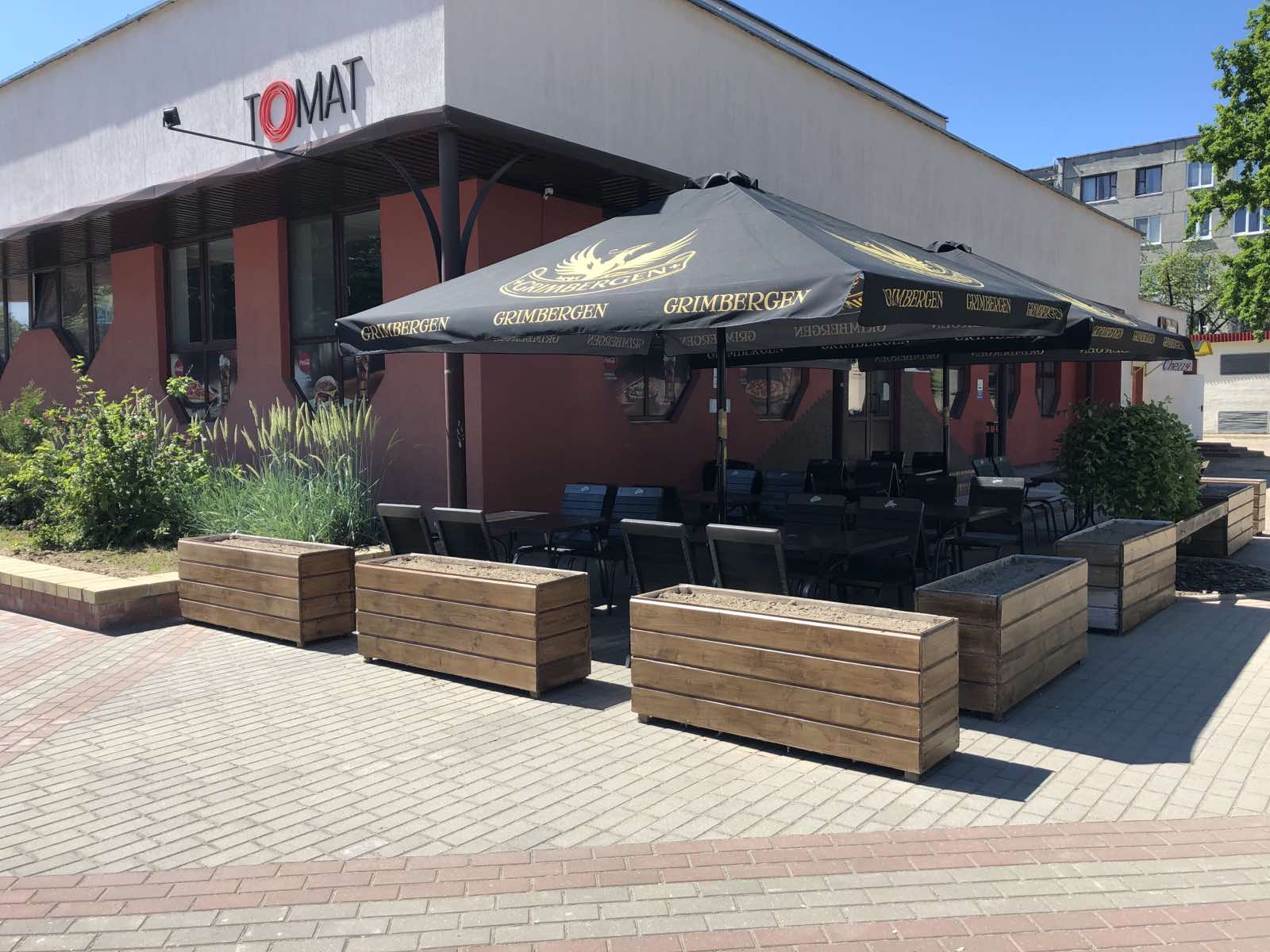 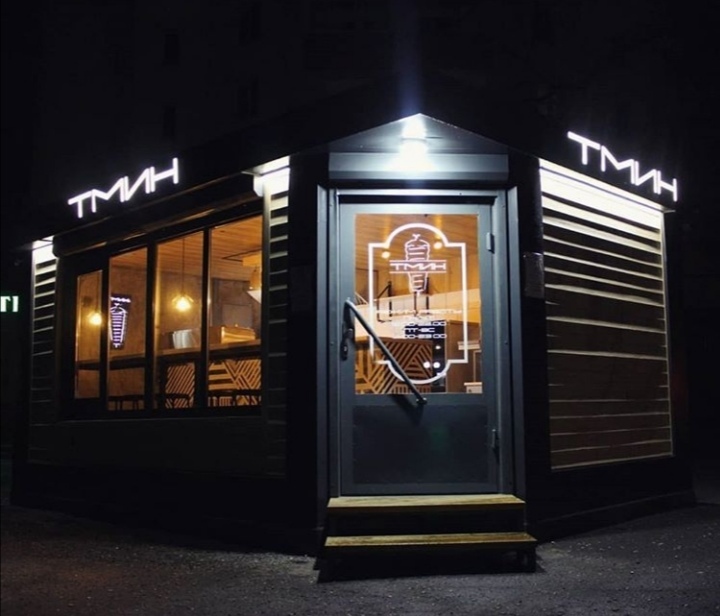 Главная достопримечательность города Мосты самый длинный в Республике Беларусь подвесной мост.
Памятники архитектуры
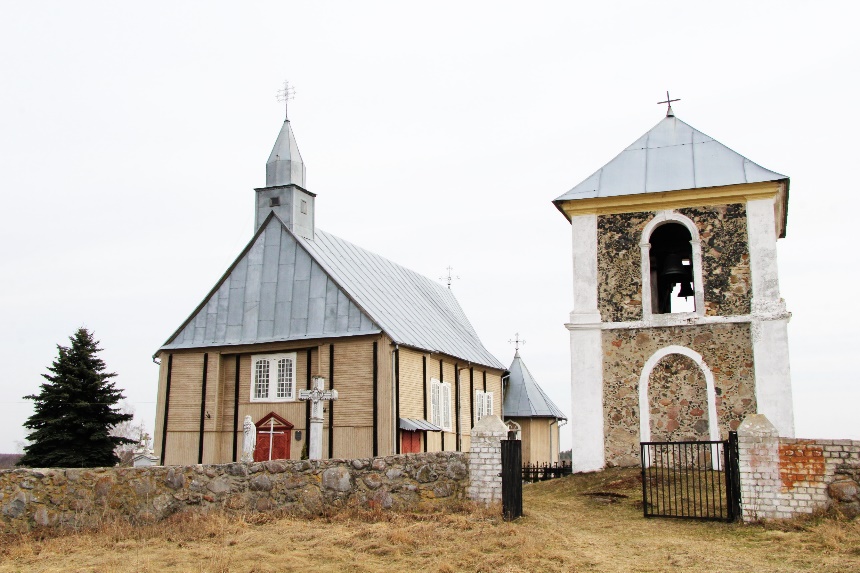 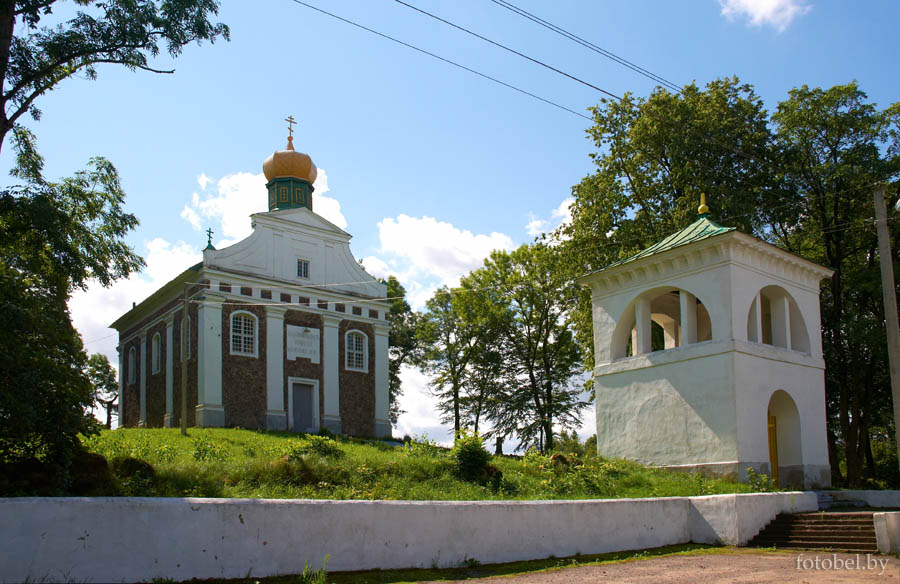 - «Свято-Троицкий костел» (памятник архитектуры деревянного зодчества с элементами барокко, конца XVIII столетия);
- «Свято-Покровская церковь» в д. Белавичи, памятник архитектуры начала XIX столетия.
- «Свято-Николаевская церковь» в аг. Дубно (середина XIX столетия); 
- Костел святой Анны в аг. Лунно, памятник архитектуры позднего классицизма конца XVIII столетия;
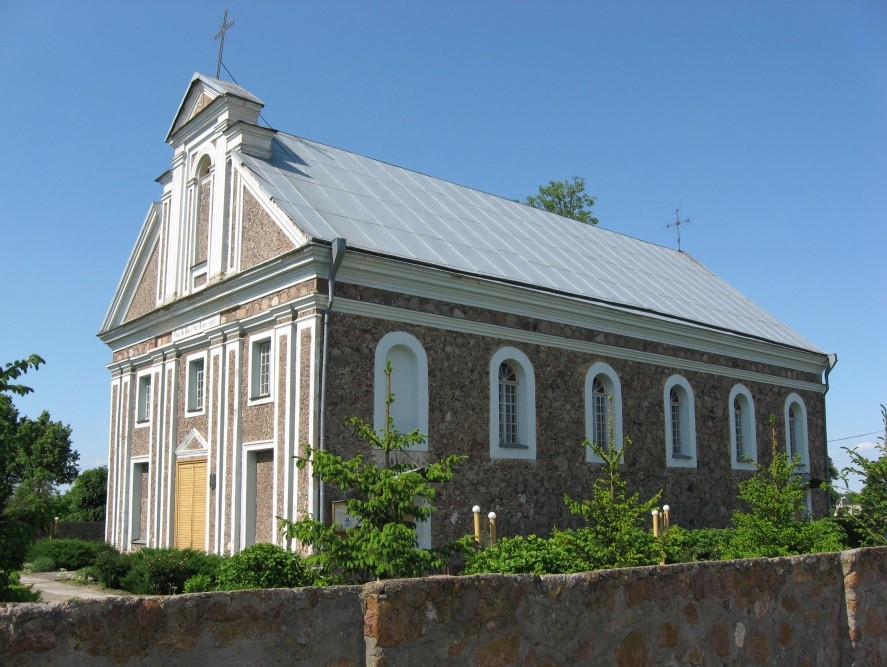 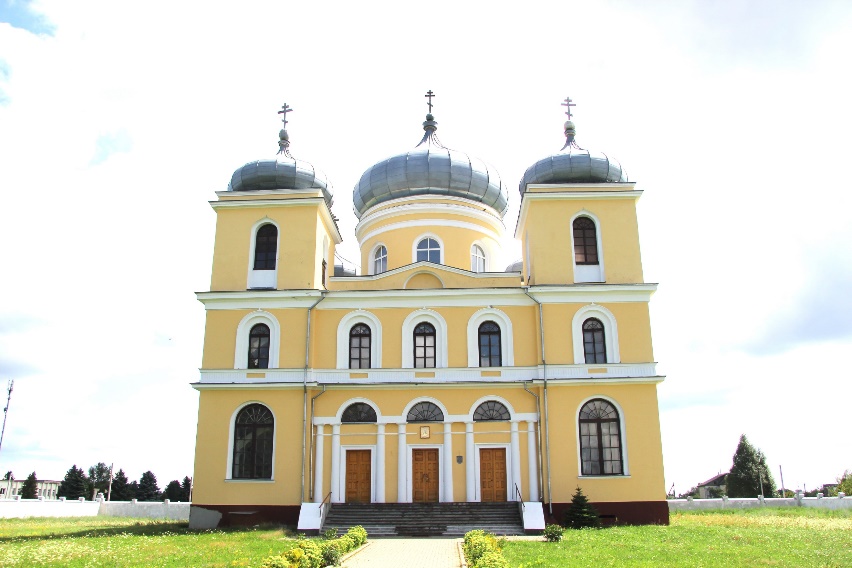 Агроусадьбы
- Агроусадьба «Новоселки над Неманом»;
- База отдыха «Уют»; 
- Агроусадьба «Миневичи»;
Агроусадьба «Лесная»;
Агроусадьба «Ян и Цецилия».
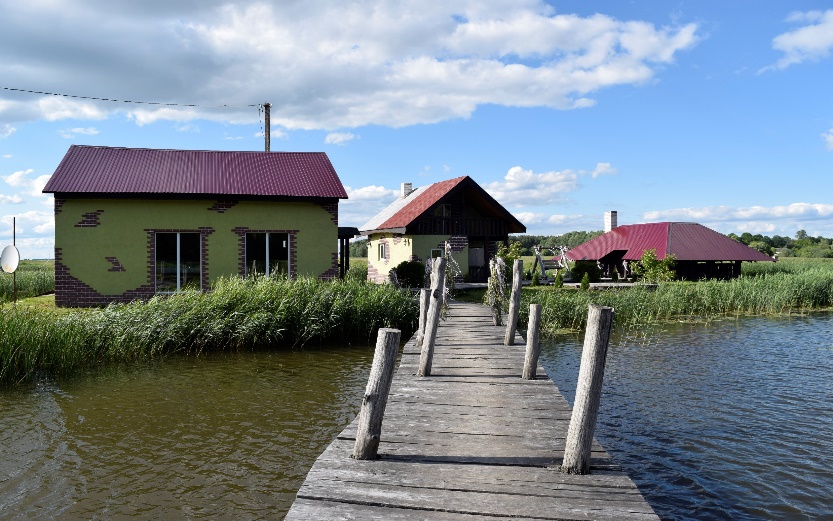 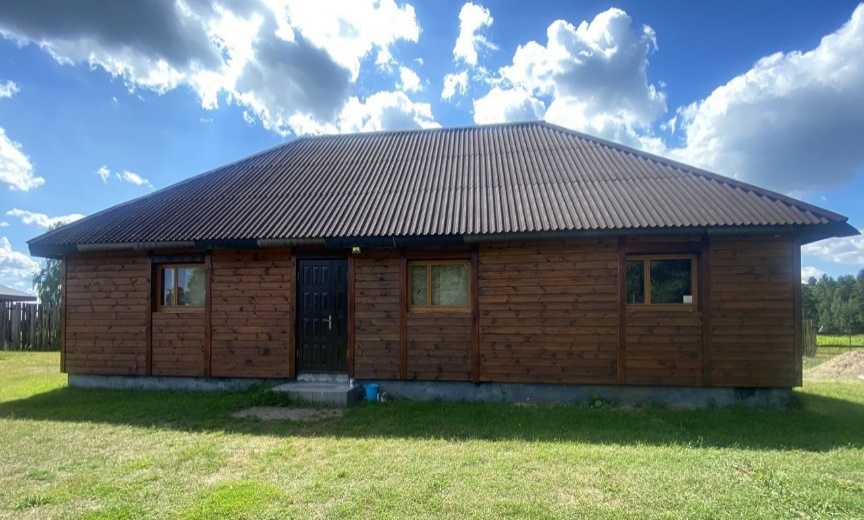 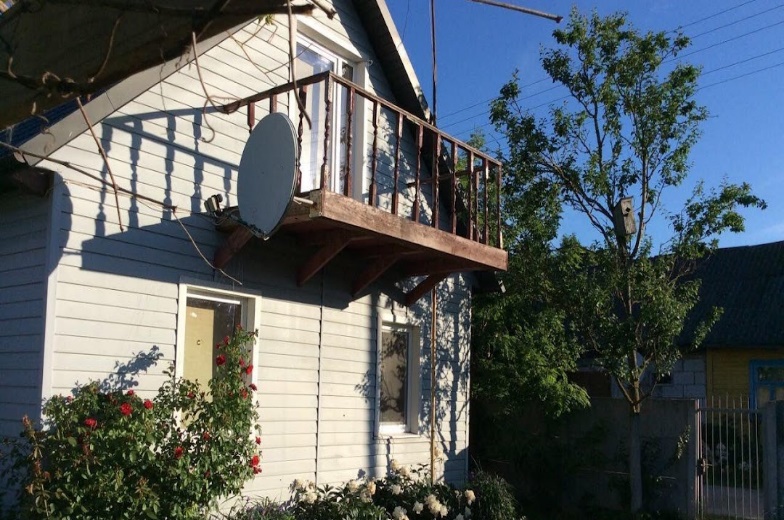 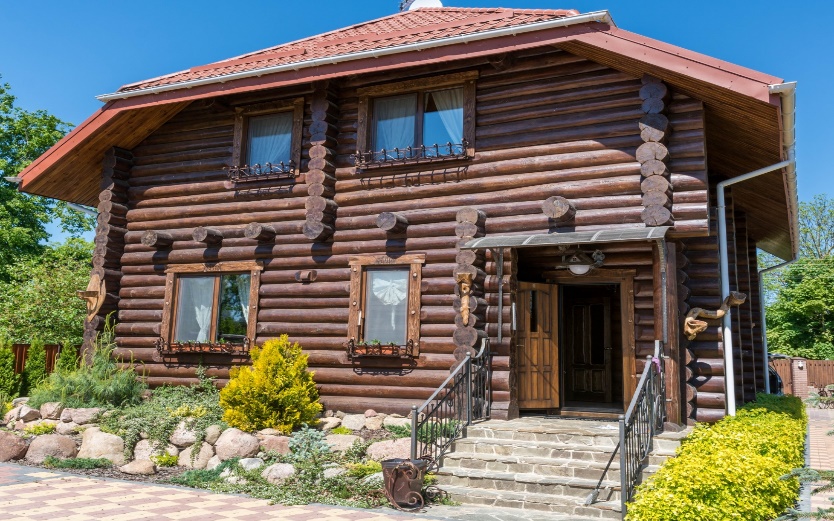 «Белая тропа»
визовую поддержку (ходатайство о въезде в Республику Беларусь и оформлении визы для иностранных охотников),
приглашение на участие в охотничьем туре;
оформление заключения (разрешительный документ) на временный ввоз и временный вывоз охотничьего оружия и боеприпасов в/из РБ;
встречу на погранпереходе и сопровождение к месту проведения охотничьего тура;
обеспечение квалифицированными егерями, предоставление транспорта, подготовка места охоты, препарирование;
оформление документов на вывоз трофеев (районное ветеринарное свидетельство, международный ветеринарный сертификат);
проживание на охотничьей базе с полной инфраструктурой;
аренду охотничьего оружия и боеприпасов к нему на время охоты.
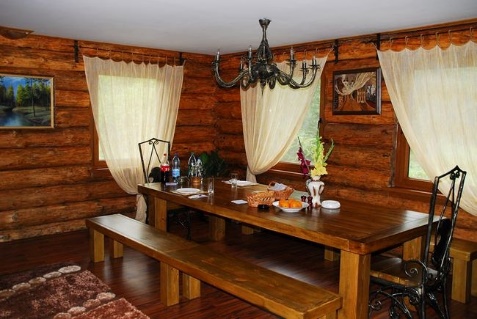 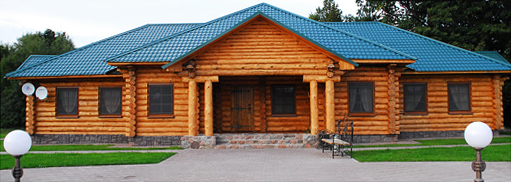 -
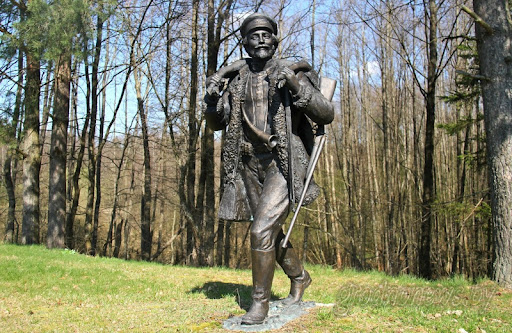 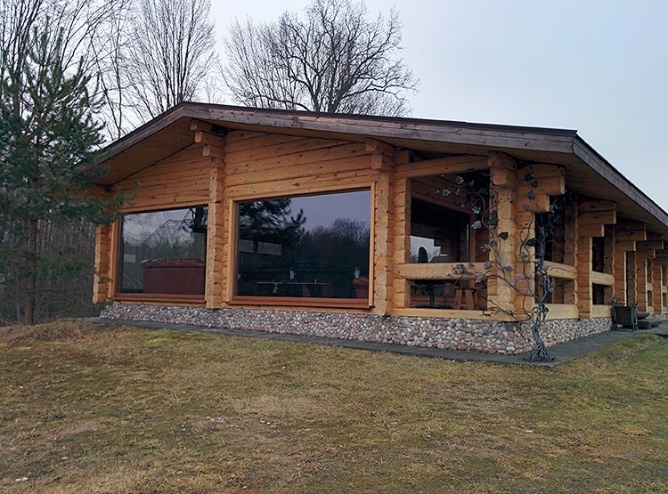 Липичанская пуща
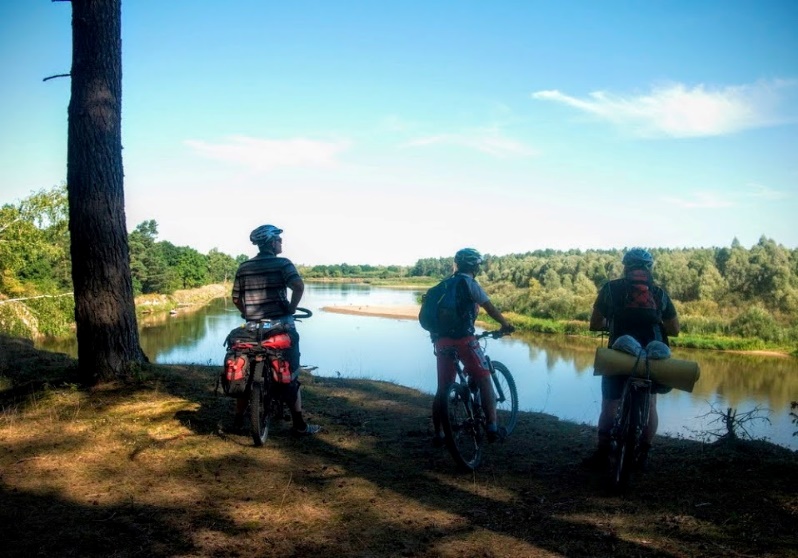 Липичанская пуща — это историческое название большого лесного массива в междуречье Немана и Щары, значительная часть которого включена в состав заказника.

Территория заказника очень живописна благодаря таких форм рельефа, как поросшие соснами материковые дюны, старицы, эоловые холмы, крутые приречные террасы и т.д.

В составе земель заказника «Липичанская пуща» 87% занимают леса и только около 4% — болота. Леса заказника поимущественно высоковозрастные - дубравы, сосновые леса, лишайниковые боры. Среди них представлены и редкие аборигенные сообщества: дубравы, кленовники, грабняки.
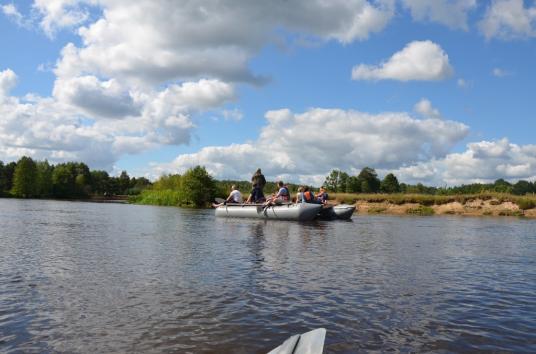 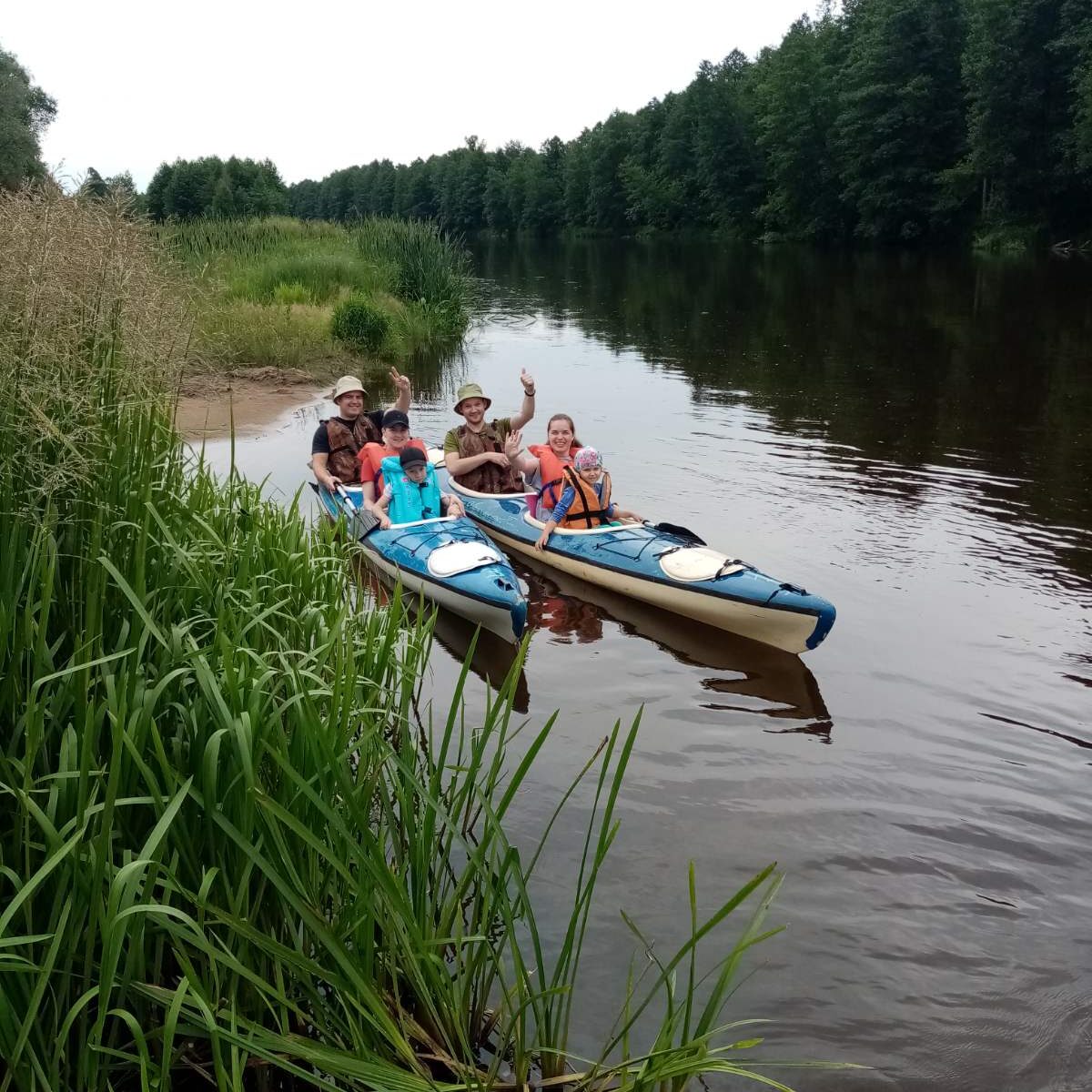 Брендовые мероприятия
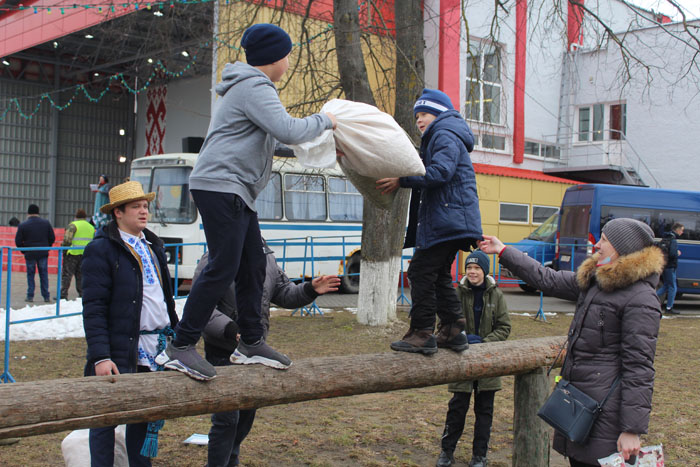 «Масленица щедра – веселись хоть до утра» (г.Мосты);
«Па сцежках спадчыны» (Мостовский район, аг. Большие Озёрки);
«Лунненскія пачастункі» (Мостовский район, аг. Лунно);
«На хвалях Нёмана» (г. Мосты, урочище Михайловка)
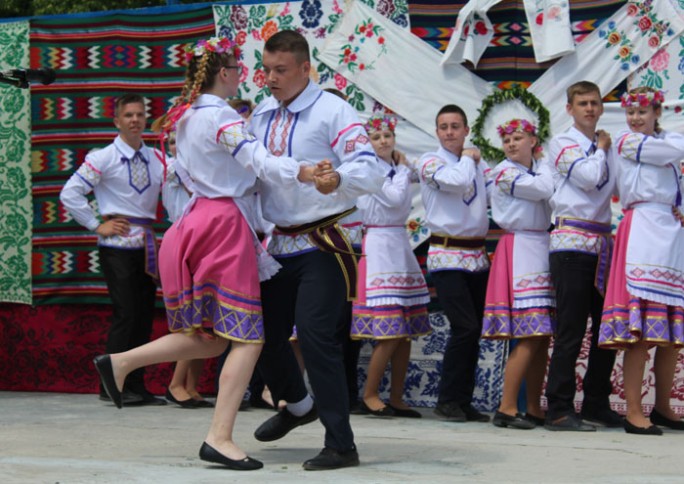 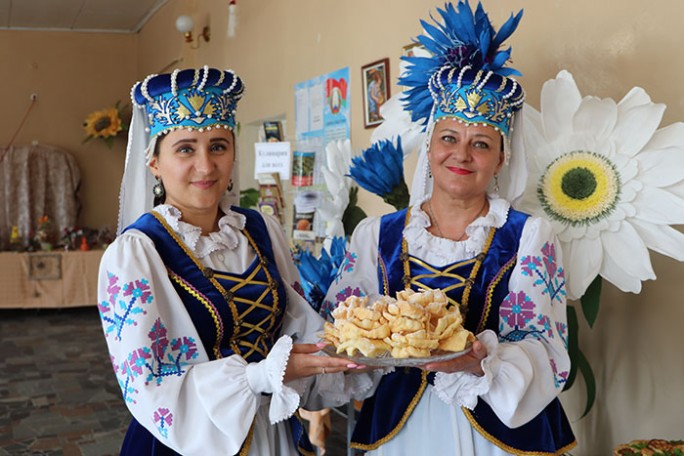 Официальные сайты
mosty.grodno-region.by
mosty-sport-tourism.gov.by
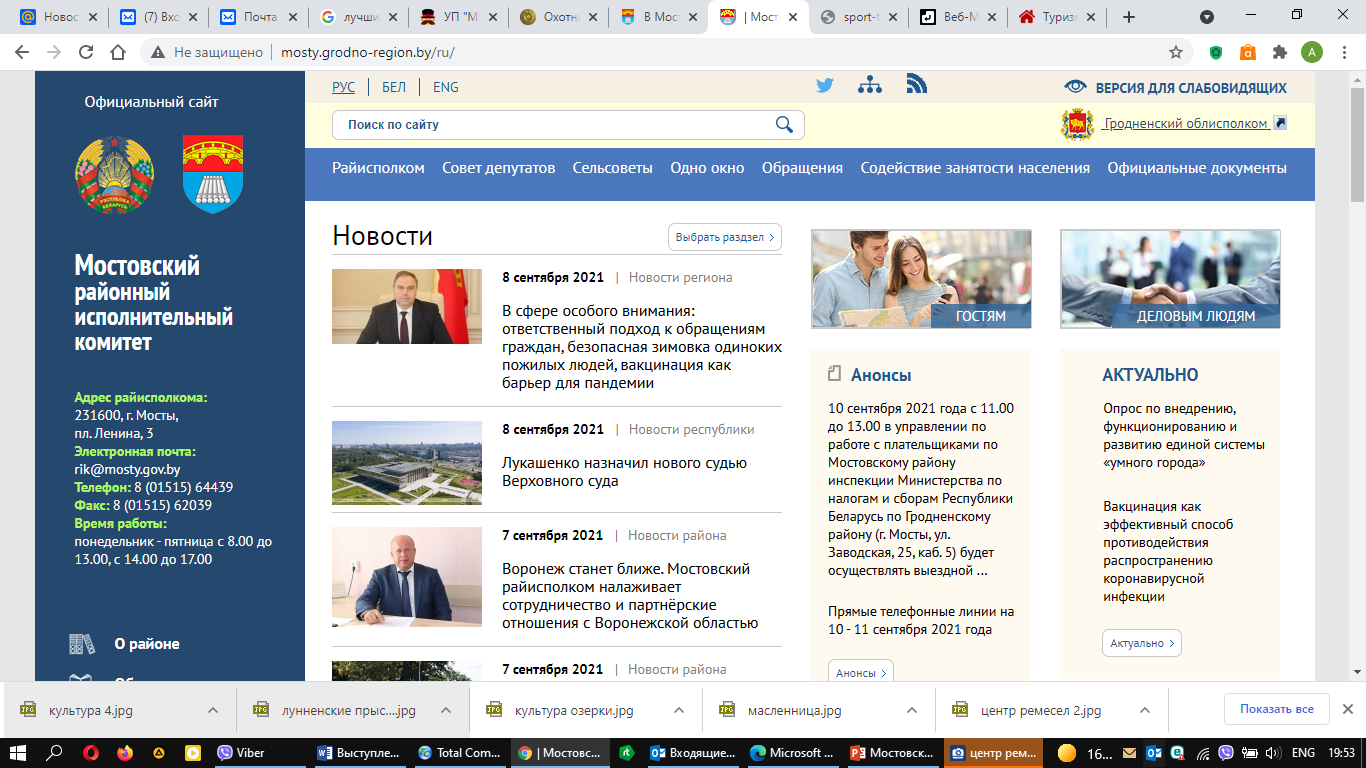 “Grodnovisafree”
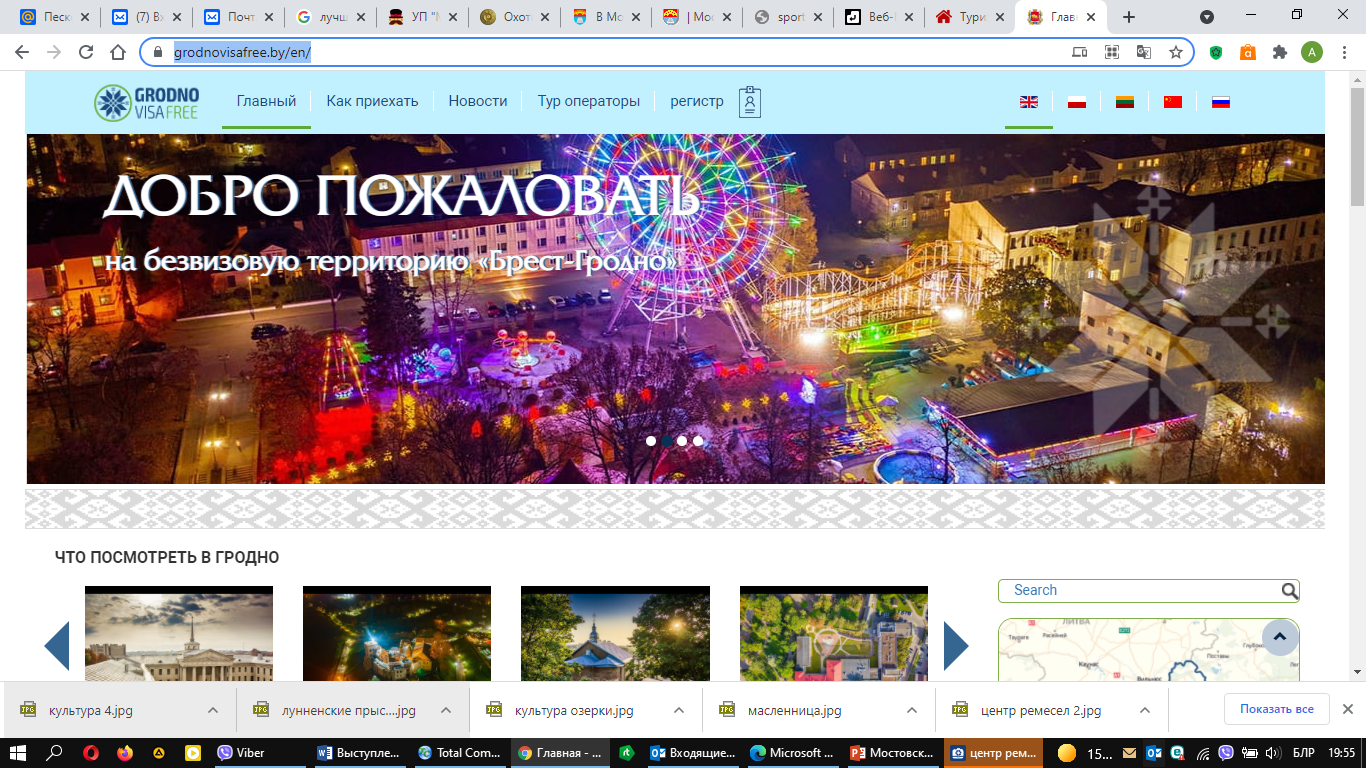 «M6. Гид по автодорогам Гродненской области».
Спасибо за внимание.